Enhancing Trust within Africa CSIRT Communities Using the “Carrot and Stick” Principle
Eric Akumiah (FIRST, Ghana)
FIRST Africa regional Liaison, Ghana 
Former Director of Operations & Support, National IT Agency, GH
Former Cyber Lead, MoC, Ghana
Founding Manager, CERT-GH
Lead, Multistakeholder Adhoc Technical Committee responsible drafting Ghana’s first Cyber Policy & Strategy
Founding Manager, Africa Top level Organization (AfTLD)
FACILTATOR INTRODUCTION
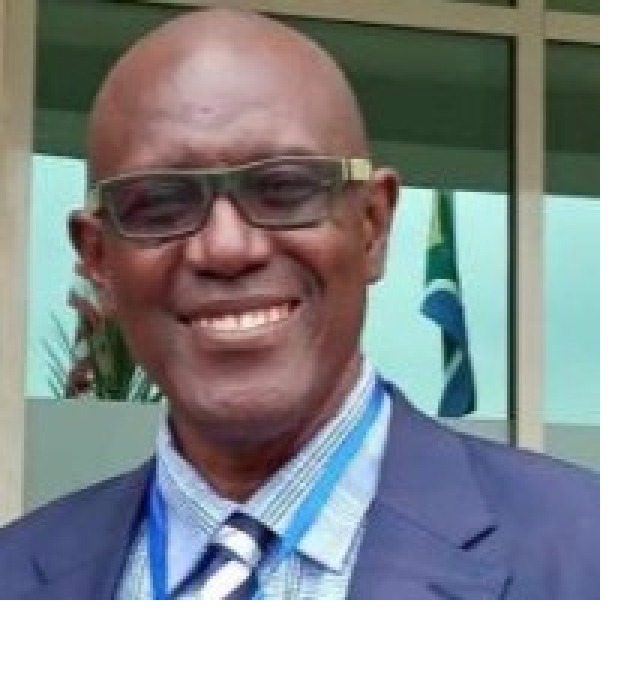 Eric Akumiah
FIRST Africa Regional Liaison Initiative
Supporting the priorities and ambitions of the Africa incident response community
Three-year initiative started in November 2024 under the Africa Cyber Program of the UK Government;

Focused on providing ongoing, in-region support for incident response community and capacity building;

Operationally focused
Community driven
Ecosystem approach
Foundation of trust
[Speaker Notes: Focused on fostering trust
Being responsive to the needs, priorities, and ambitions of local partners
Leveraging local, regional, and global peer-to-peer information and good practice sharing and capacity building
Developing ecosystem of capable, trusted partners]
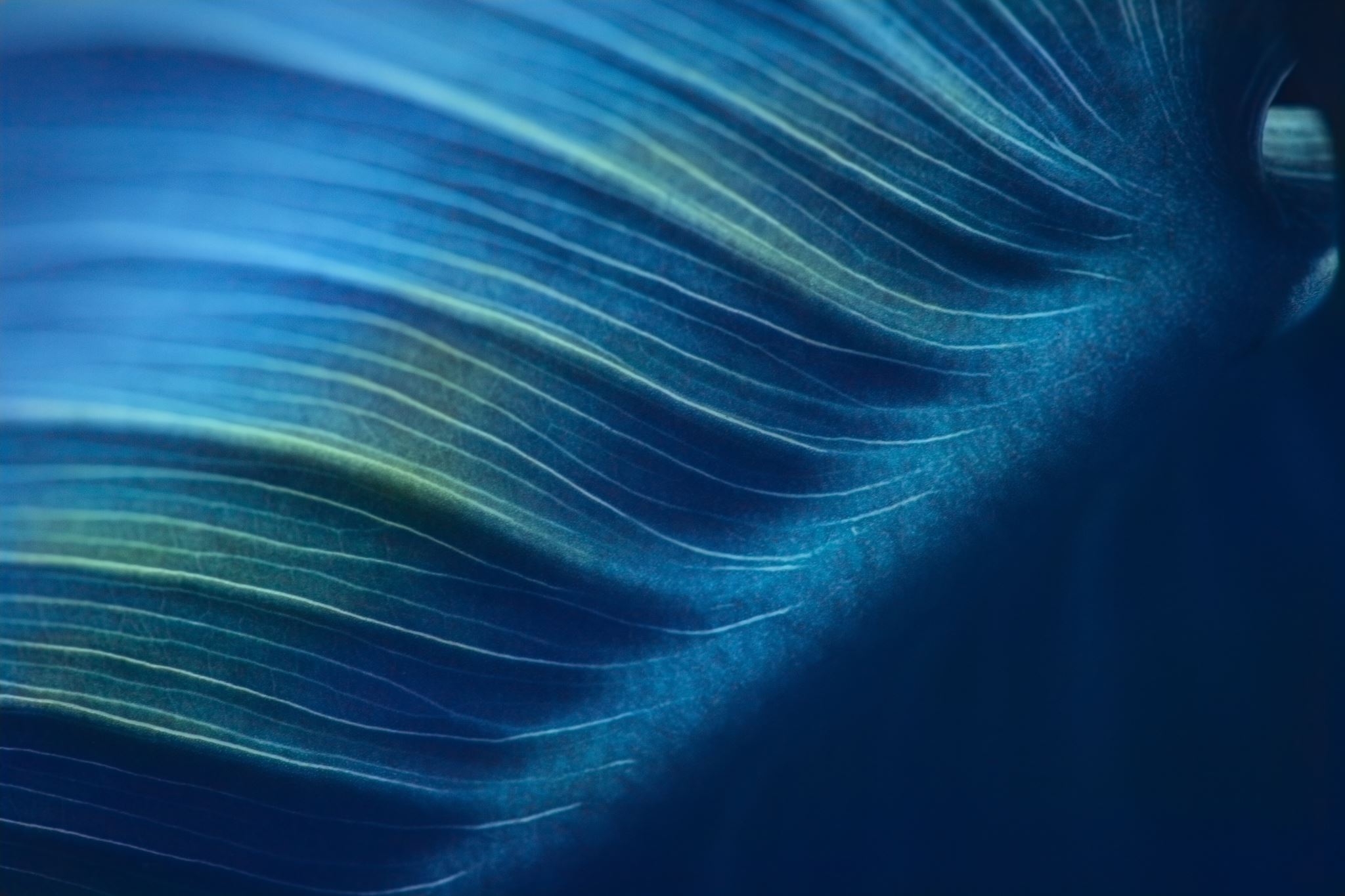 High Level Goals
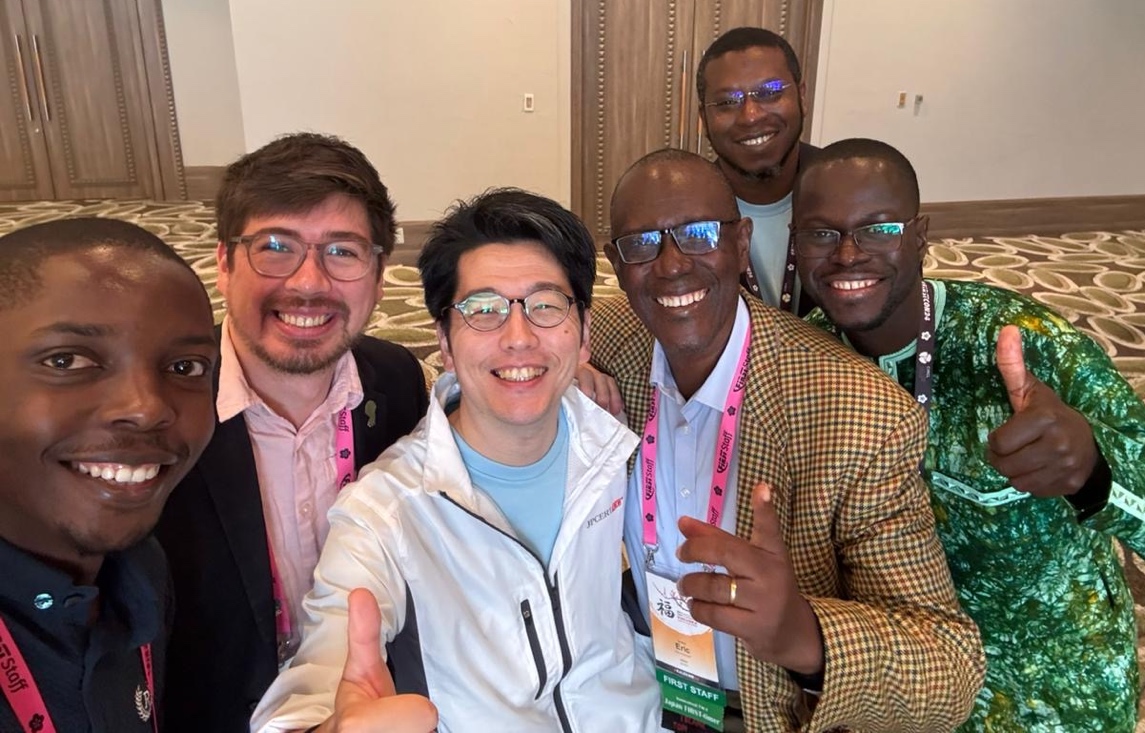 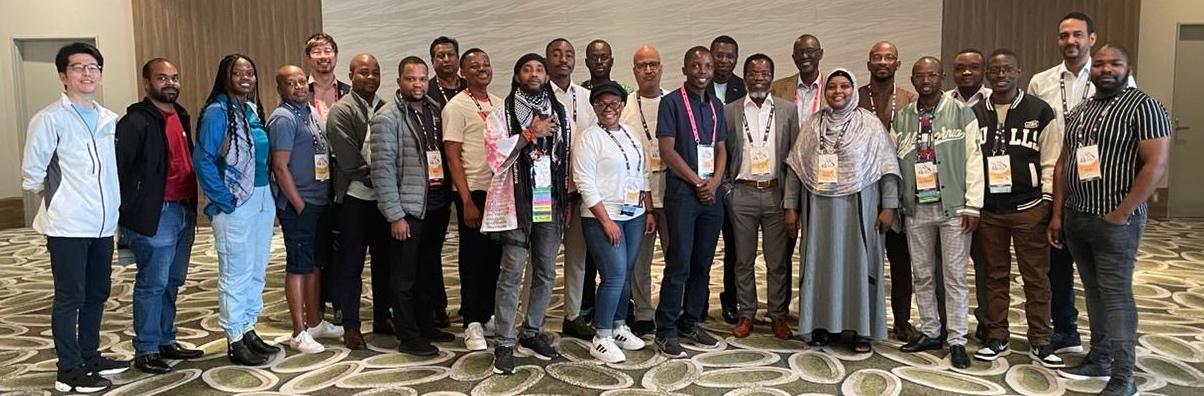 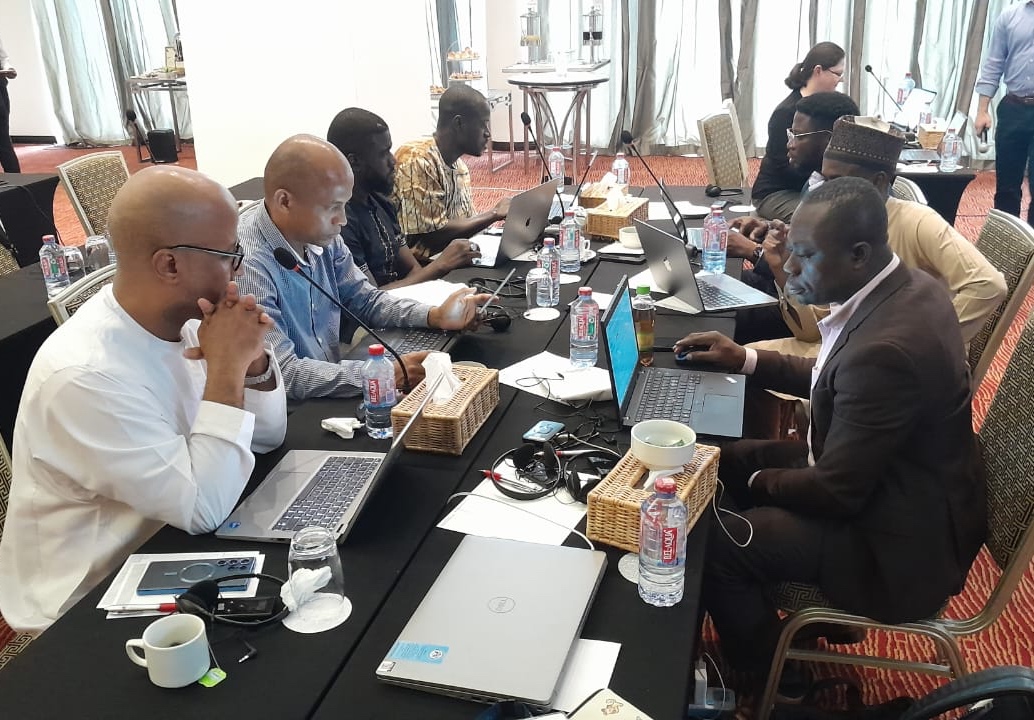 natCSIRT Level
National Ecosystem
Regional
Focus Areas
Provide direct mentorship and advisory support
Facilitate sharing of lessons learned and good practice
Support capacity building priorities and ambitions
Connect with practitioners across local stakeholder groups
Deliver tailored training
Support development of incident response ecosystem
Foster local communities of practice
Support formal and informal regional trust groups for:
information sharing
good practice sharing
activity coordination 
capacity building delivery
Emerging cyber landscape wrt CNII, Sector CSIRTs
Few  economies  already have legal instruments for CNII
CNII Directives 
Cybersecurity Law
Sector CSIRT policy and legal instruments
Many more economies working on and finalizing CNII instruments
Some economies are yet to start work on CNII
Some medium to large Economies are considering establishment of sector CSIRTs
Lessons Learned
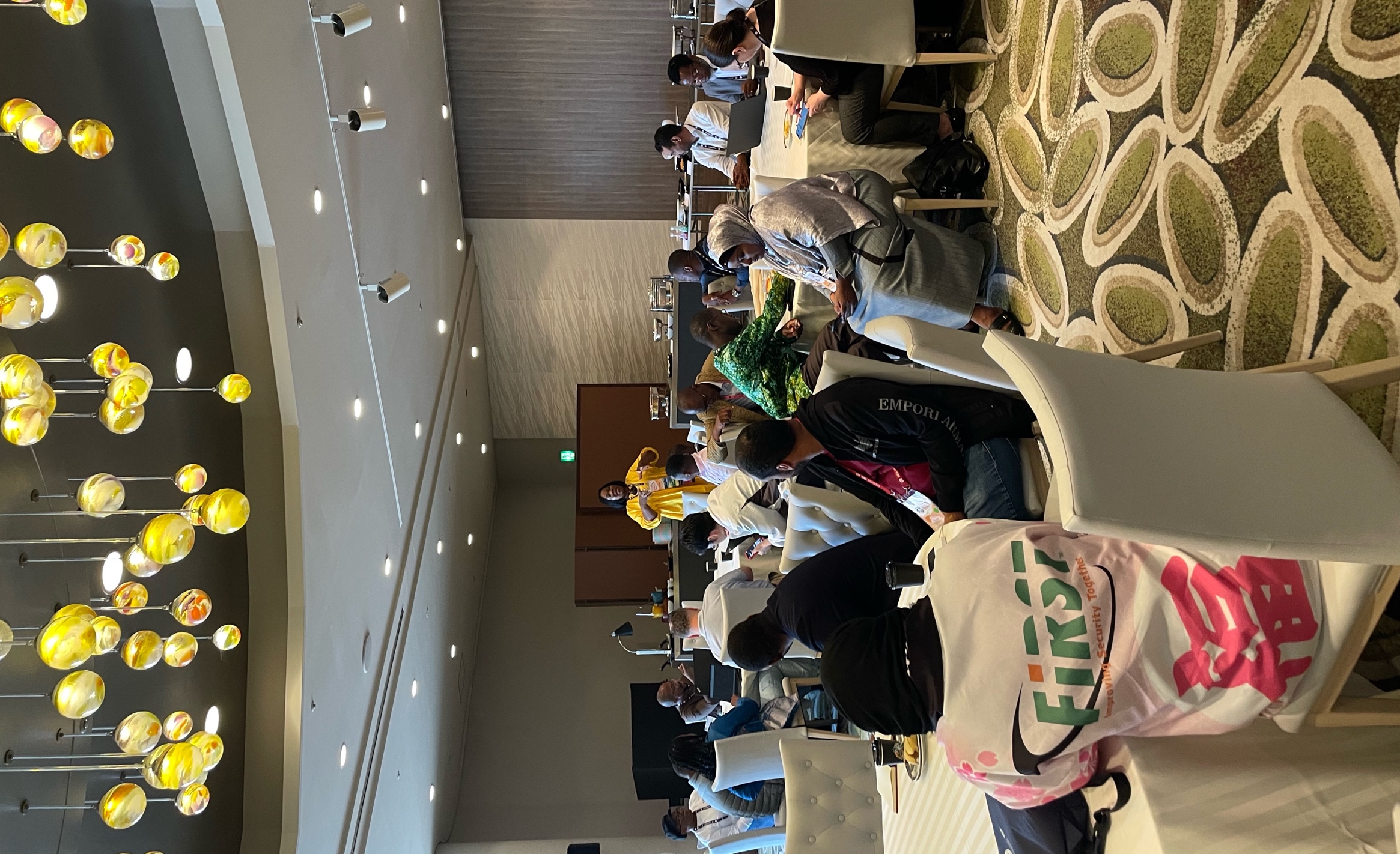 There is a need for a more contextualized content and local trainers (T3 Program for Africa Regional Liaison Initiative)

There is an overly prioritization of indicators of incident response over operationalization

Need to Building a robust CSIRT ecosystem through creating trust between nCSIRT and constituencies

Minimize Duplication of capacity building initiatives
[Speaker Notes: Indicators of IR = tools, equipment, theoretical training, and policies w/o operaitonalisation]
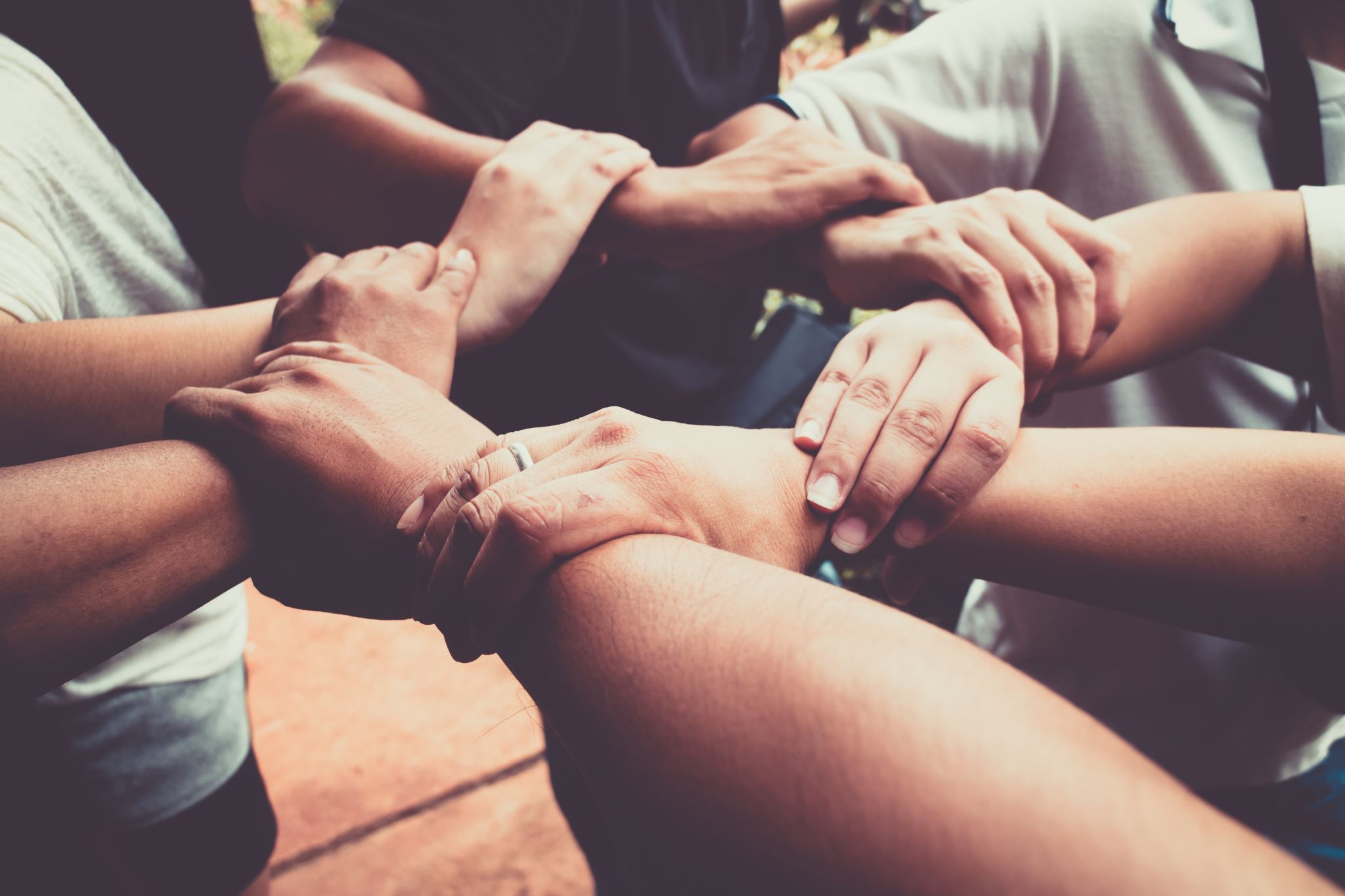 How do we improve trust between CSIRTs & Community?
What are challenges in building and maintaining trust?

Proactively
Pre- policy, legal instrument development

Reactively 

Developing trust after policy, legal instruments, and implementation
Core Principles of Trust-Building
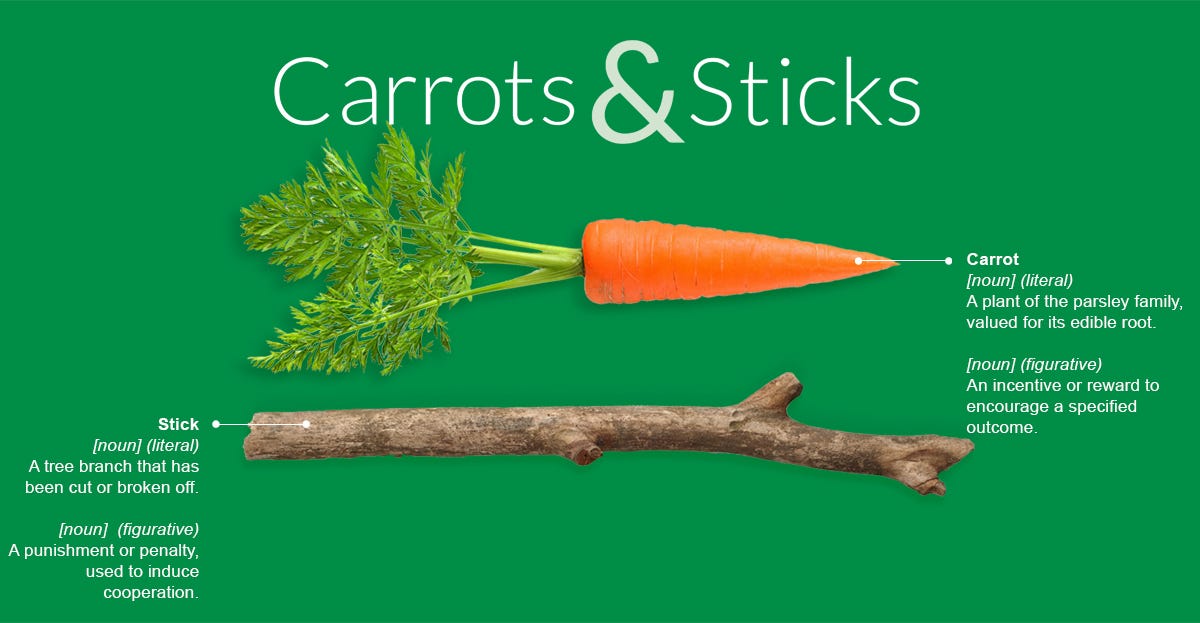 Presentation inspired by work done by Don Stikor FIRST in Mozambique
The Carrot Approach—Positive Reinforcements
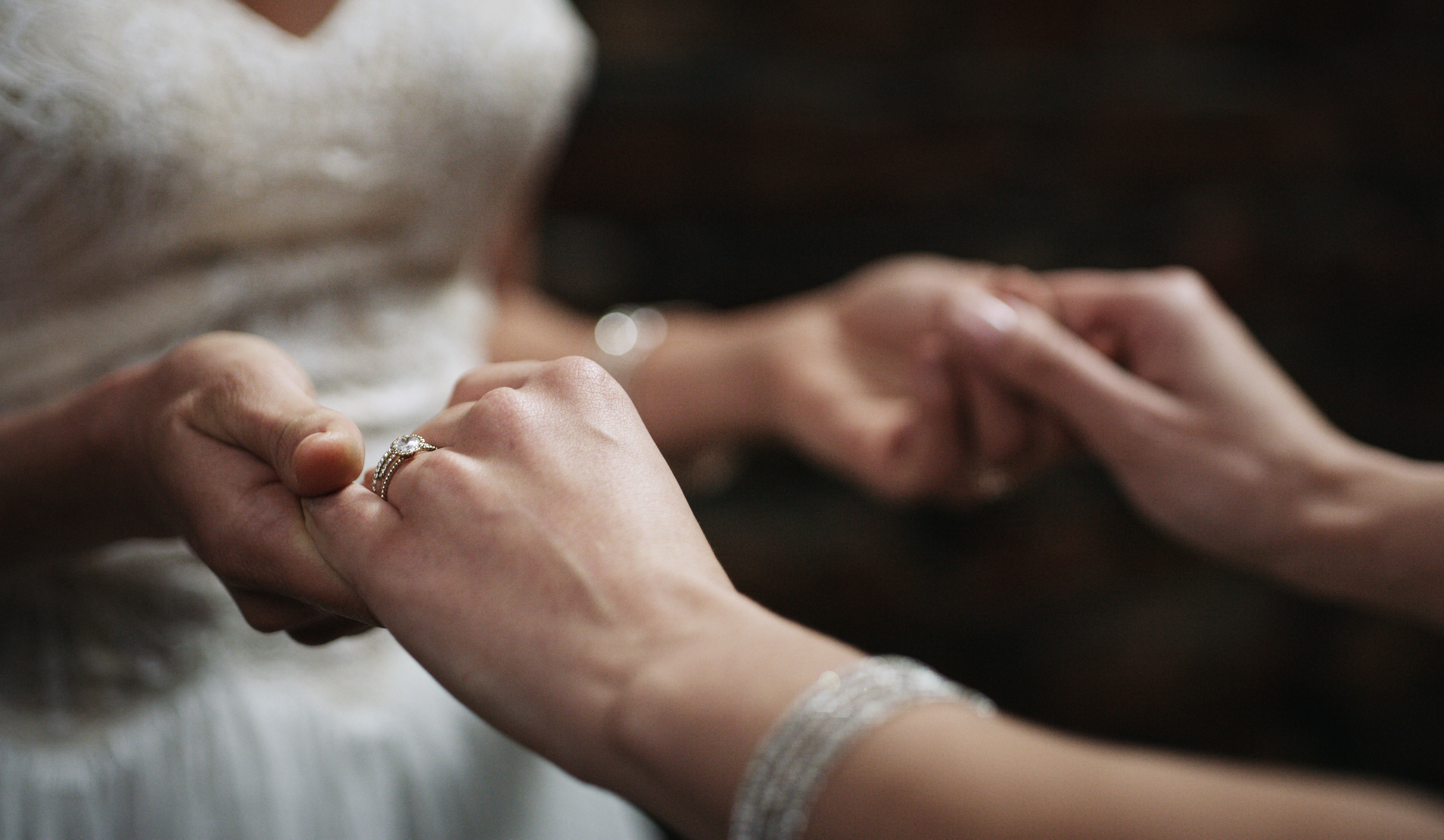 The Stick Approach—Accountability & Enforcement
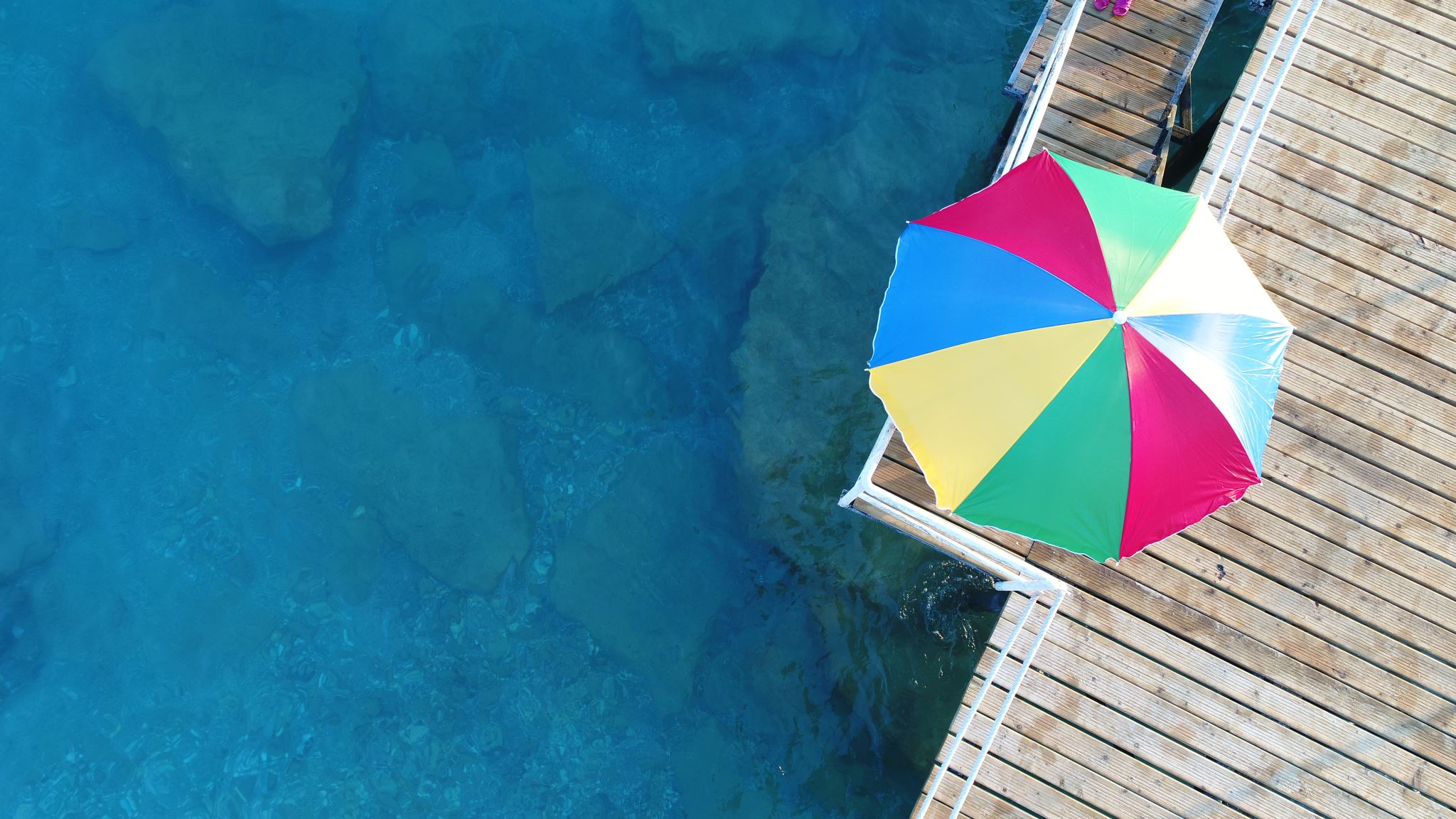 Practical Strategies for Implementation
Conclusion
Trust is essential for effective CSIRT operation 

The carrot and stick approach helps motivate cooperation and adherence to best practice
Eric@first.org
+233-243380612